Nisha MenonDirector, Tax & Regulatory Services
Profile
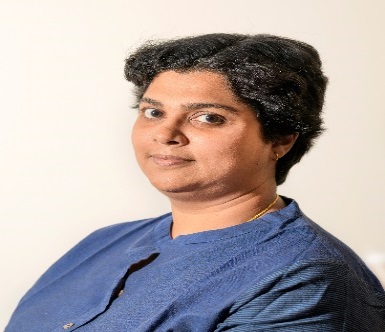 1